É.C.I.R.Évaluation de la Compréhension Inférentielle en RécitPaméla Filiatrault-Veilleux et Chantal Desmarais (2020)
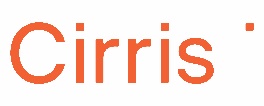 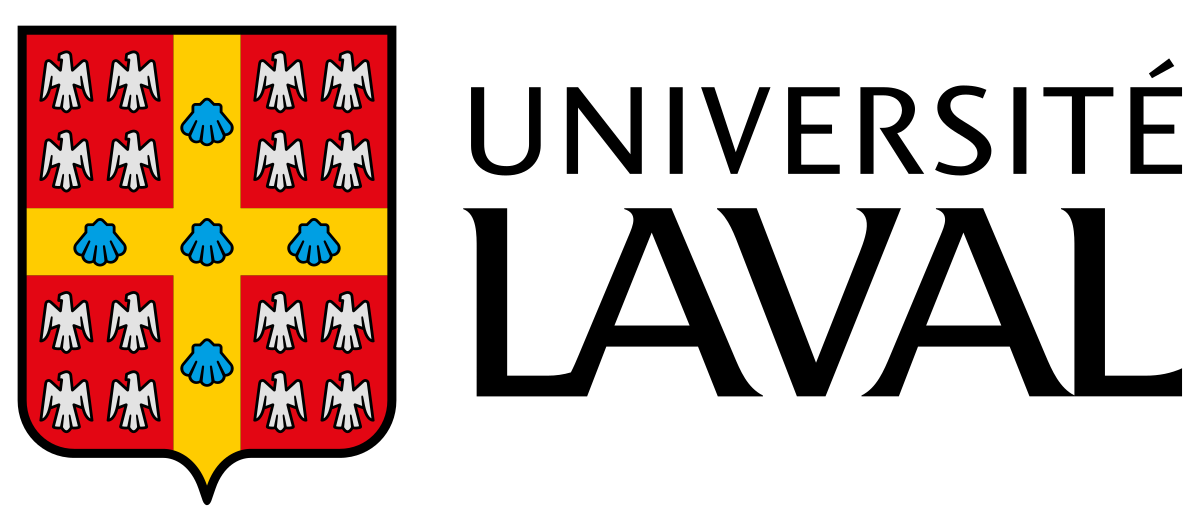 Outil conçu grâce à une subvention du Conseil de recherches en sciences humaines du Canada
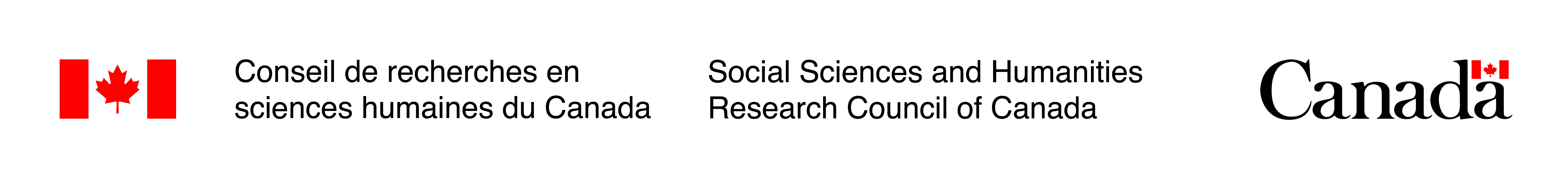 ©Filiatrault-Veilleux et Desmarais, 2020
Préface
Avant d’administrer l’outil, il est préférable d’avoir consulté le manuel de l’examinateur et d’avoir imprimé la grille de notation.
Il est à noter que l’É.C.I.R. a été conçu à des fins de description des habiletés de compréhension inférentielle, et non comme un outil permettant de poser un diagnostic ou une conclusion orthophonique. Les auteures en recommandent ainsi une utilisation critériée.
©Filiatrault-Veilleux et Desmarais, 2020
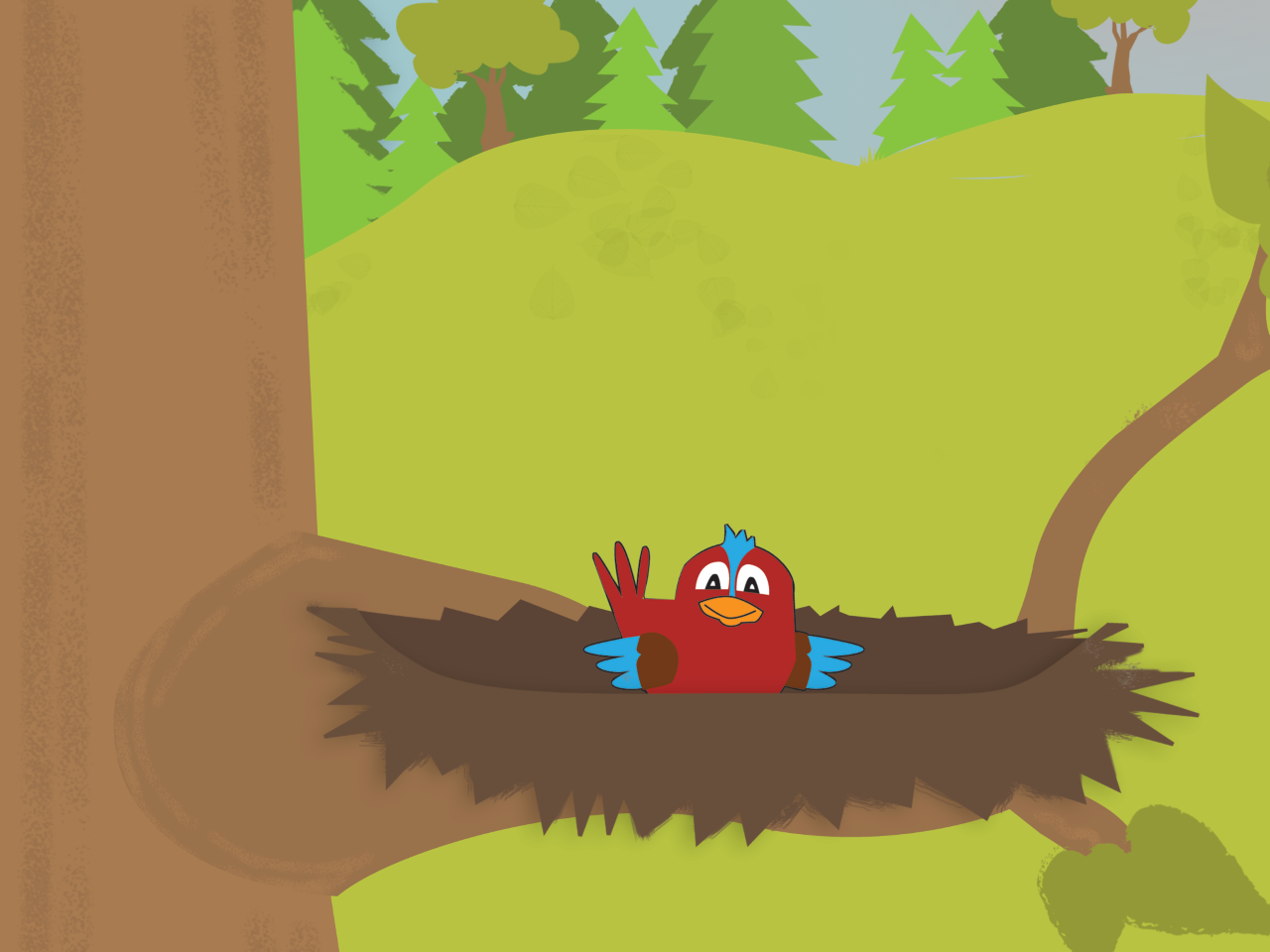 Page 1 

Narration 




Question 1
Il est où Pinson?




Question 2
C’est quelle sorte 
d’animal Pinson? 




Question 3
Pinson est de quelle couleur?
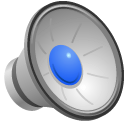 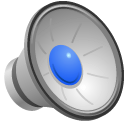 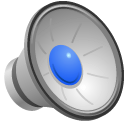 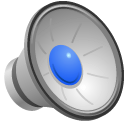 ©Filiatrault-Veilleux et Desmarais, 2020
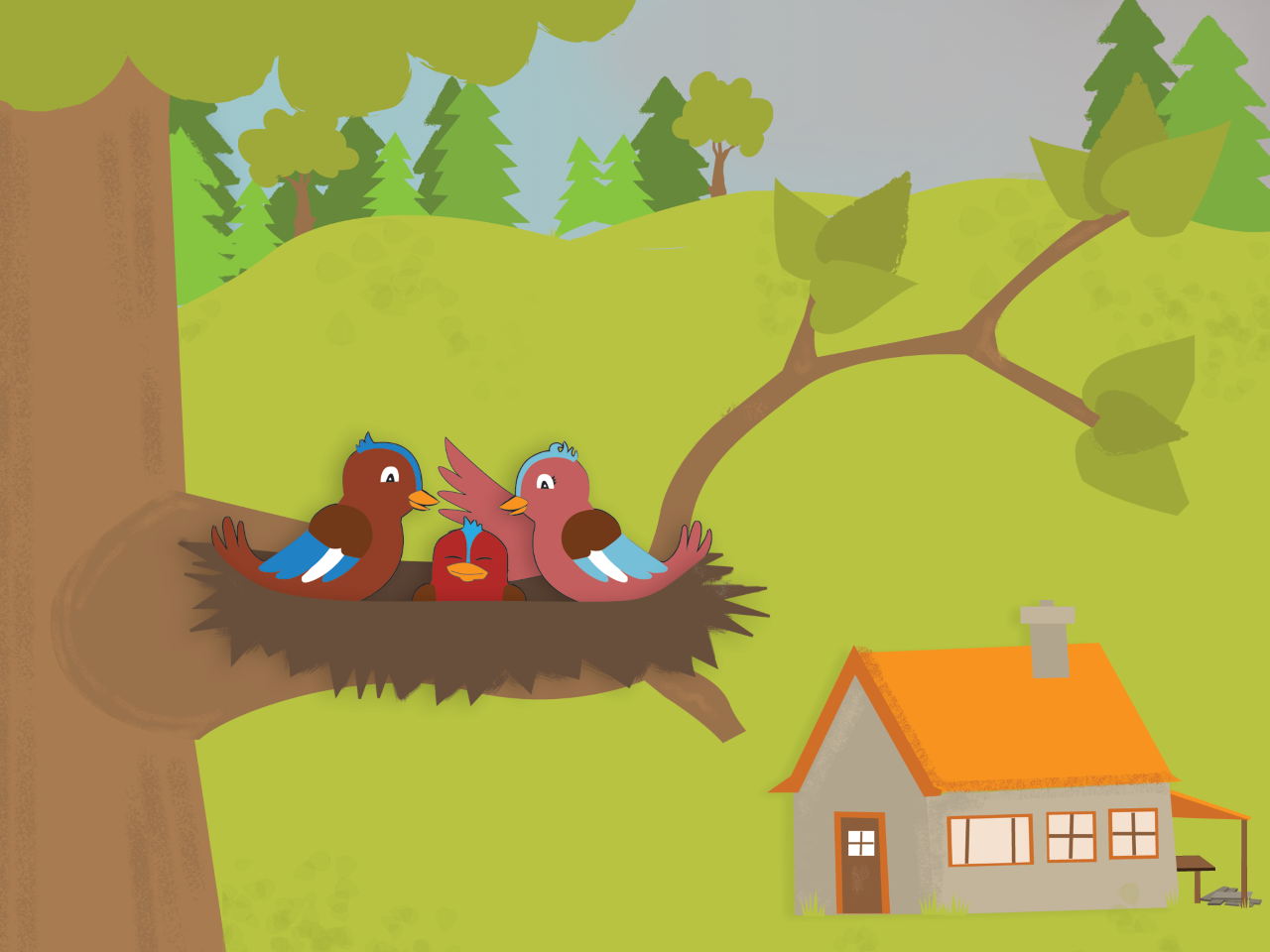 Page 2 

Narration




Question 4
Pinson est avec qui dans le nid?





Question 5
Il y a combien d’oiseaux dans le nid?
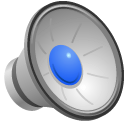 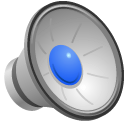 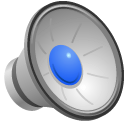 ©Filiatrault-Veilleux et Desmarais, 2020
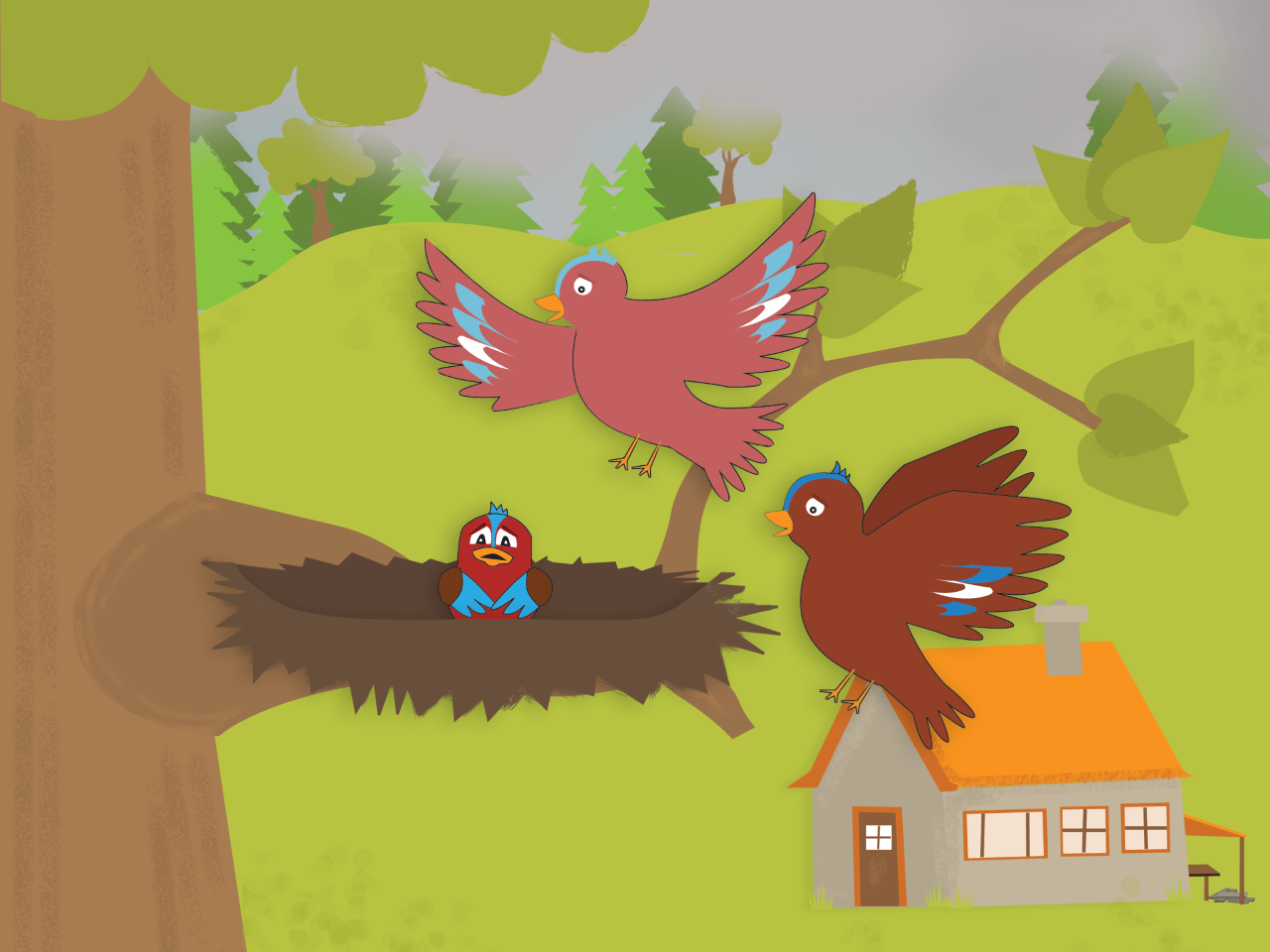 Page 3 

Narration




Question 1.1
Comment il se 
sent Pinson? 




Question 1.2
Pourquoi?
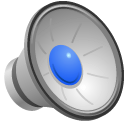 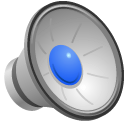 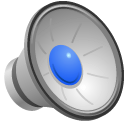 ©Filiatrault-Veilleux et Desmarais, 2020
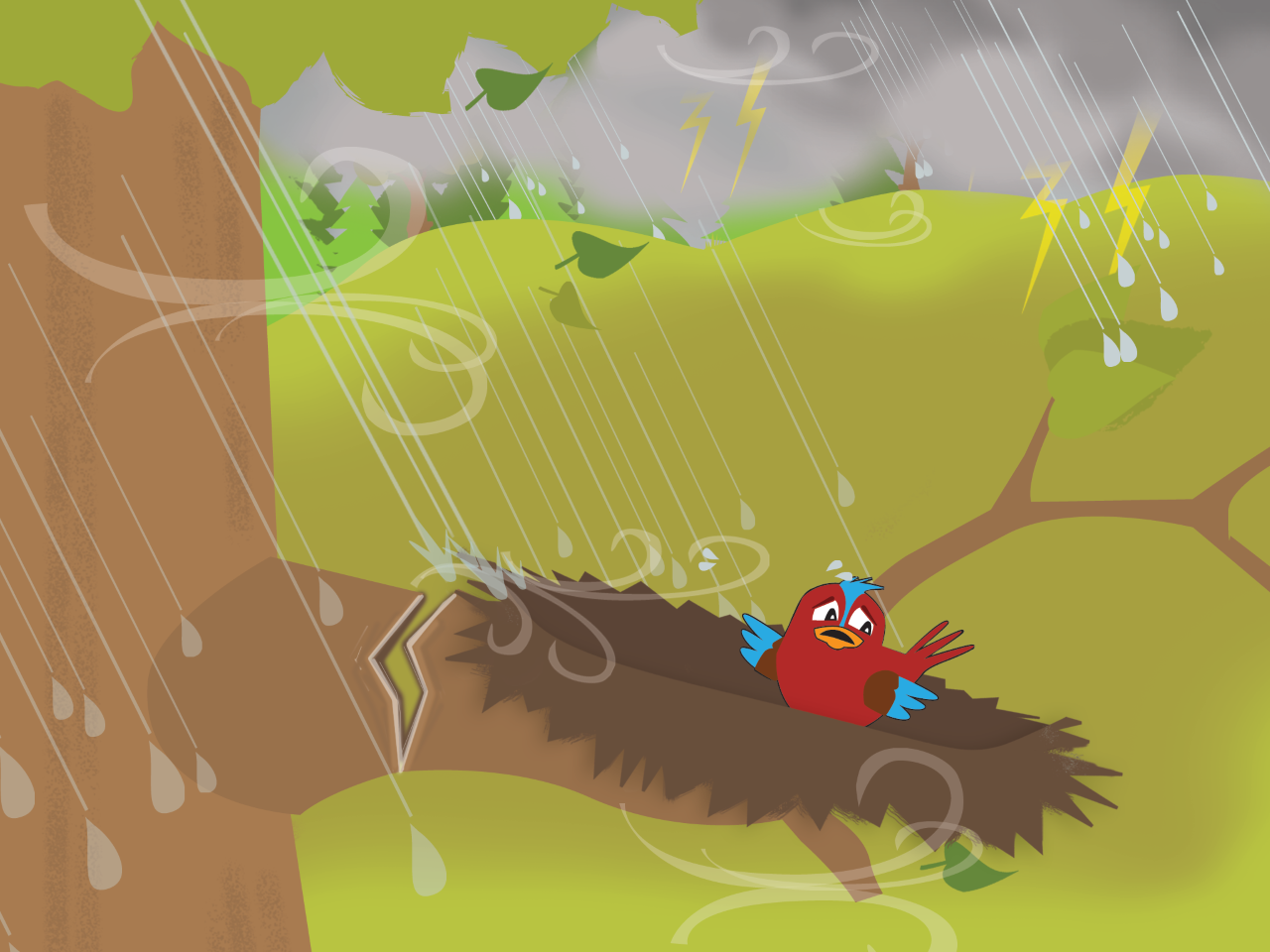 Page 4 

Narration 




Question 2
Il va arriver quoi, 
tu penses?
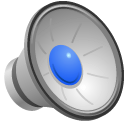 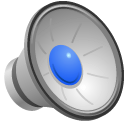 ©Filiatrault-Veilleux et Desmarais, 2020
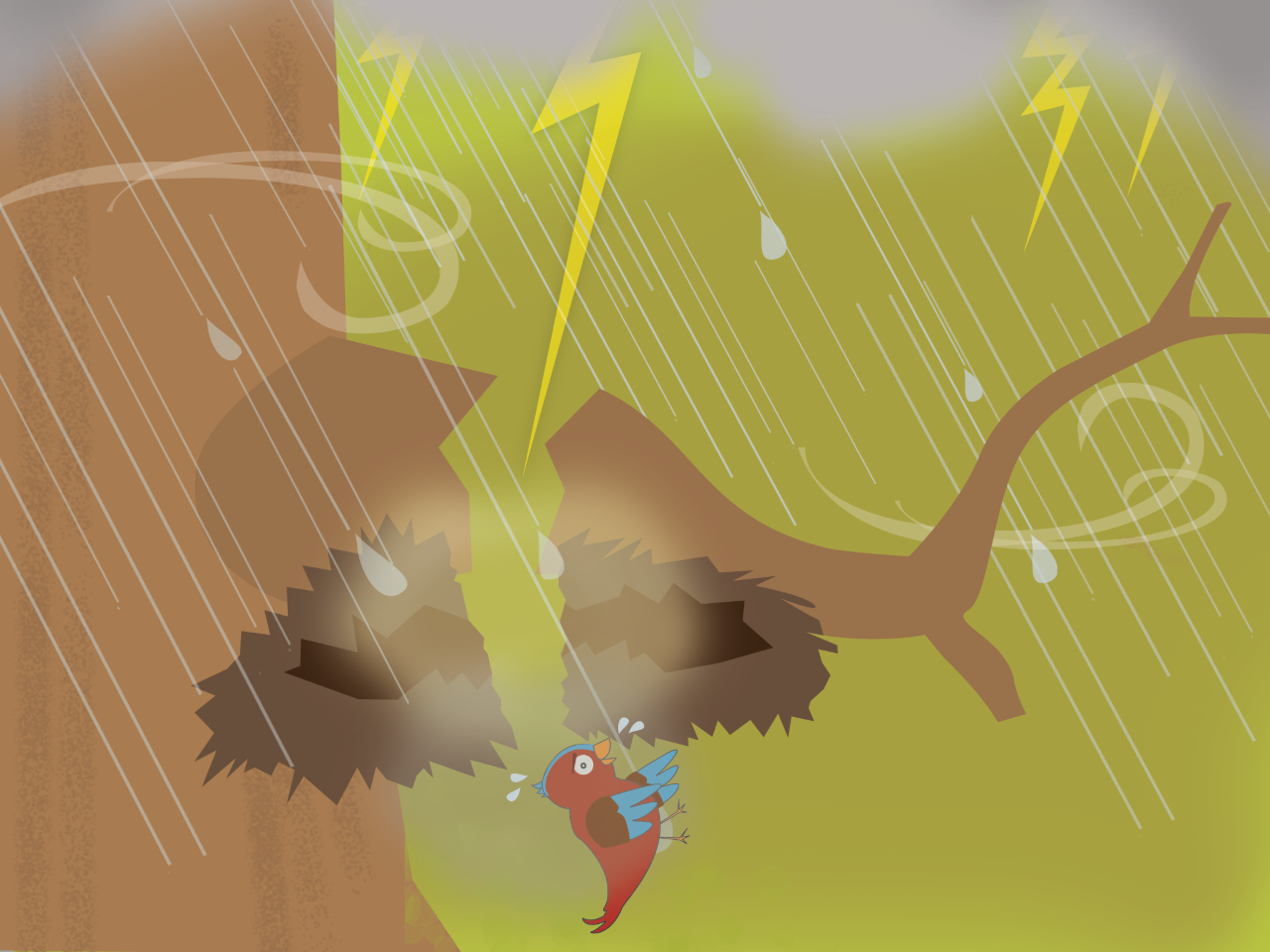 Page 5 

Narration




Question 3
Oh! Oh! Qu’est-ce qui arrive, tu penses ?
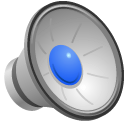 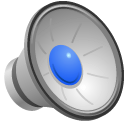 ©Filiatrault-Veilleux et Desmarais, 2020
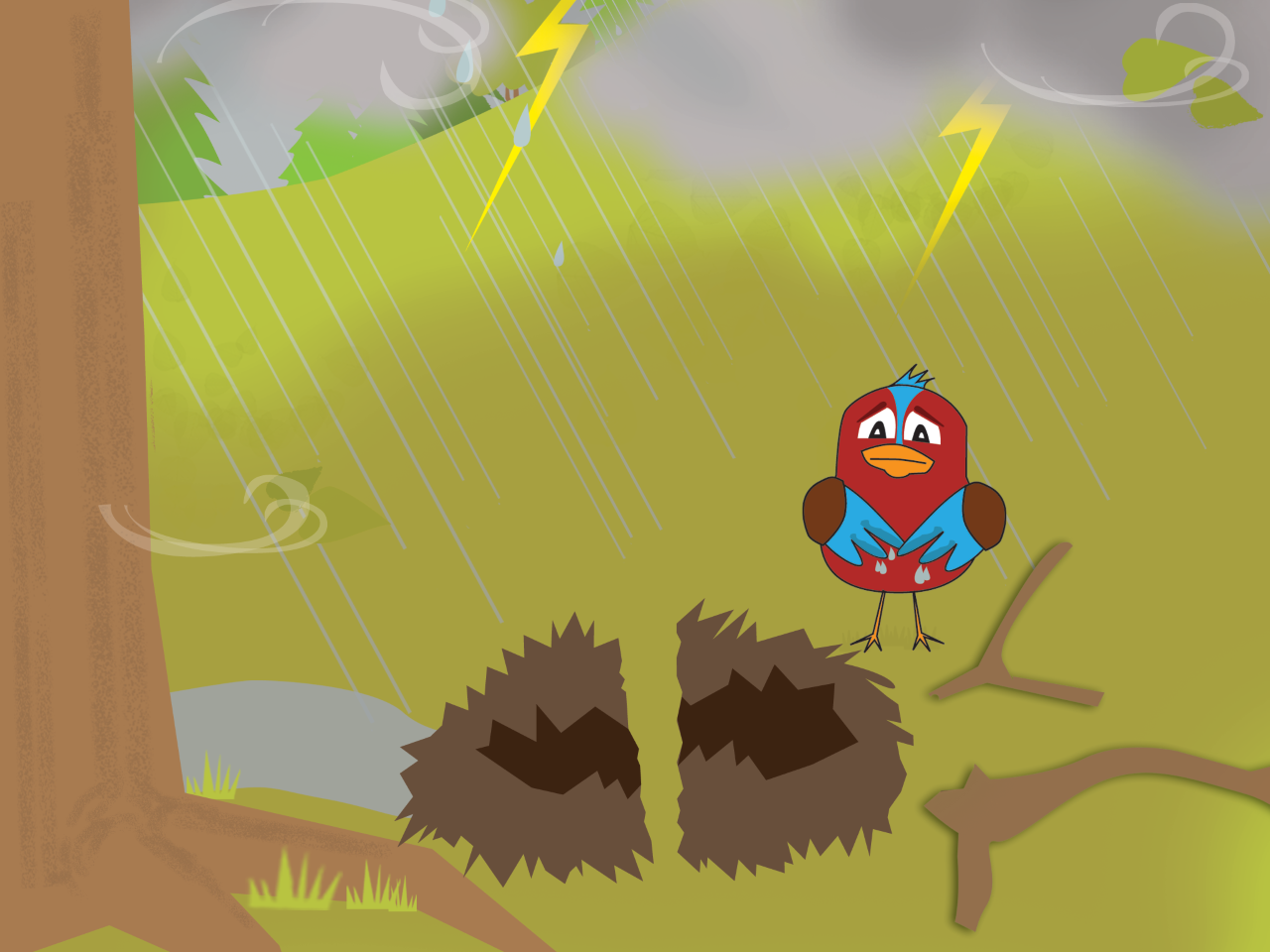 Page 6 

Narration 



Question 4.1
Comment il se 
sent Pinson? 




Question 4.2
Pourquoi ?
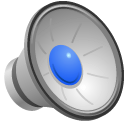 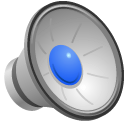 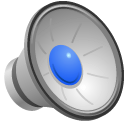 ©Filiatrault-Veilleux et Desmarais, 2020
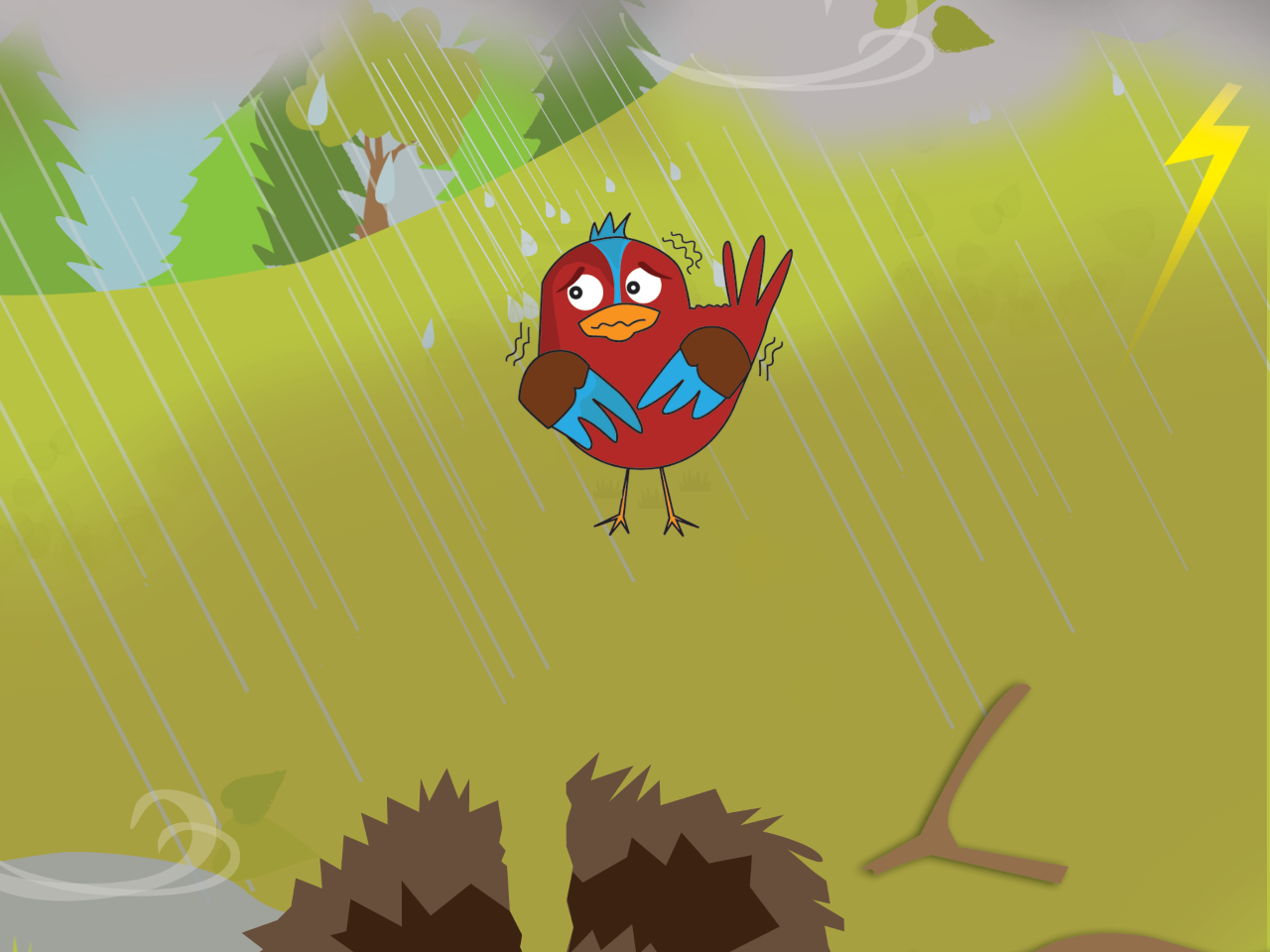 Page 7 

Narration 




Question 5
Qu’est-ce qu’il veut Pinson?
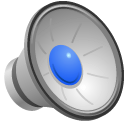 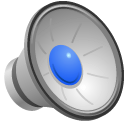 ©Filiatrault-Veilleux et Desmarais, 2020
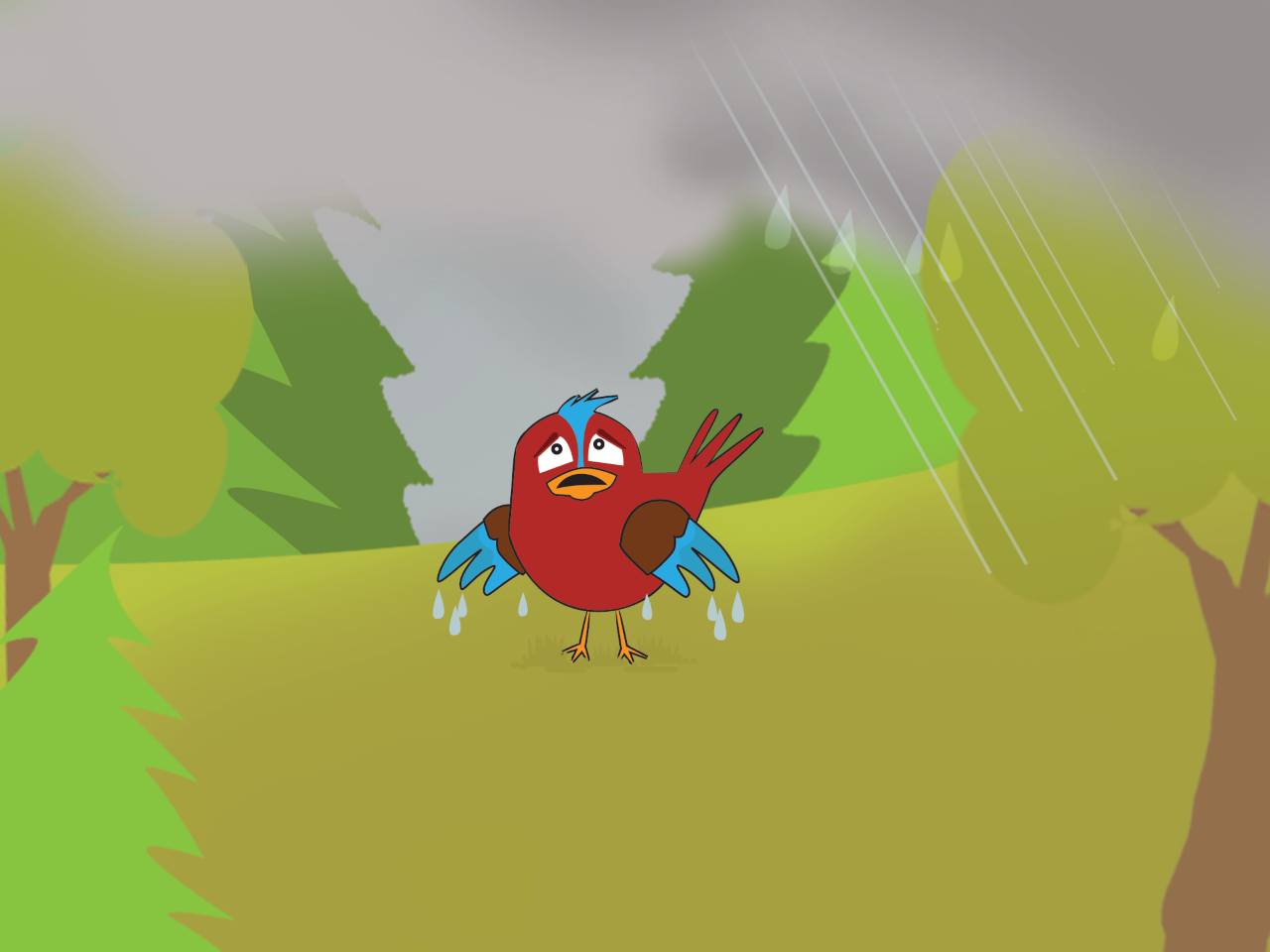 Page 8 

Narration 



Question 6
Pourquoi Pinson se cherche un abri?
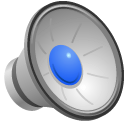 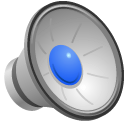 ©Filiatrault-Veilleux et Desmarais, 2020
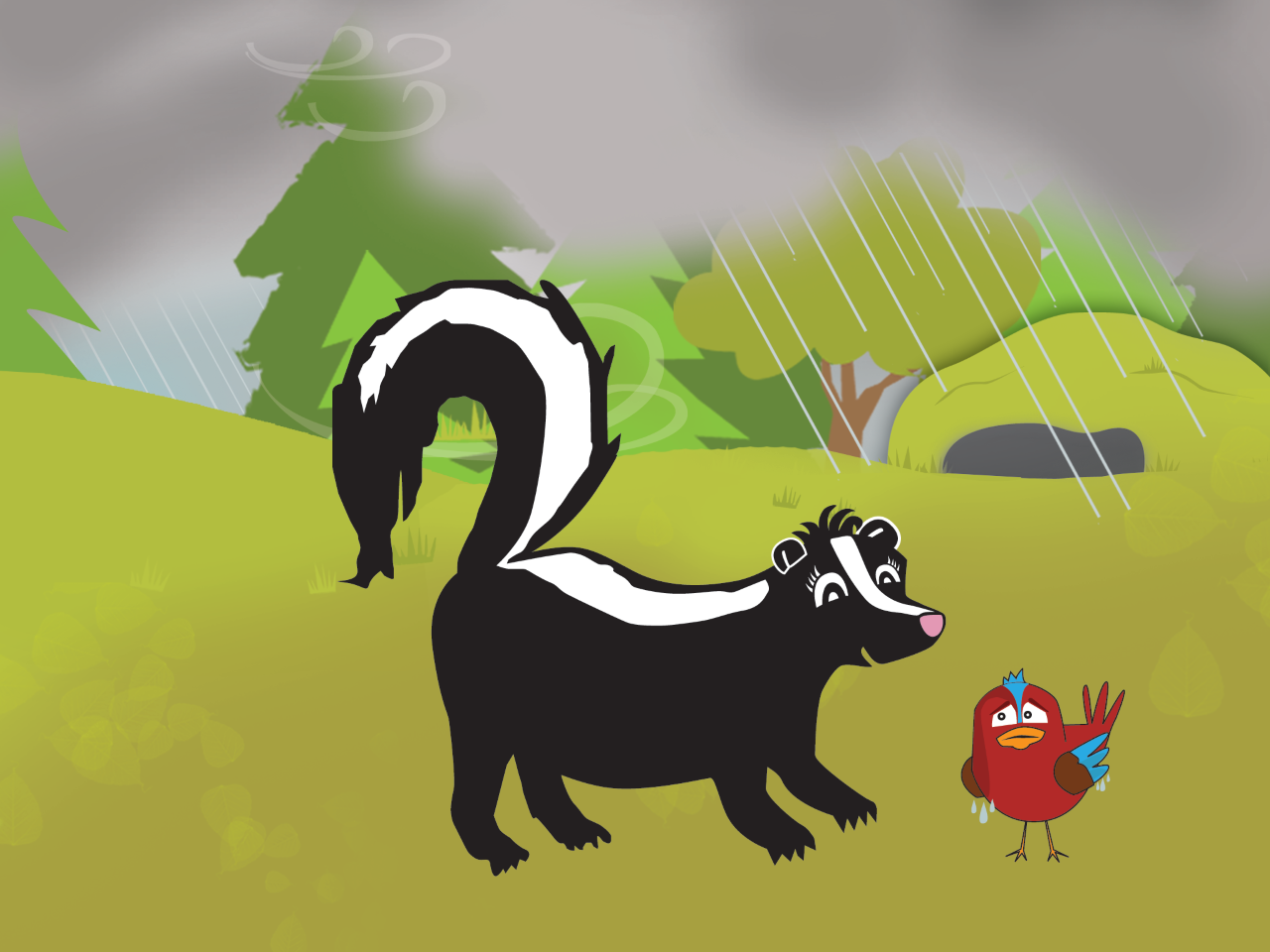 Page 9 

Narration 



Question 7.1
Est-ce que Pinson 
va être bien dans la
maison de la moufette?




Question 7.2
Pourquoi ?
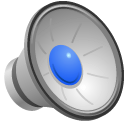 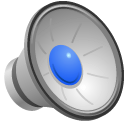 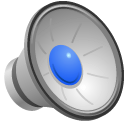 ©Filiatrault-Veilleux et Desmarais, 2020
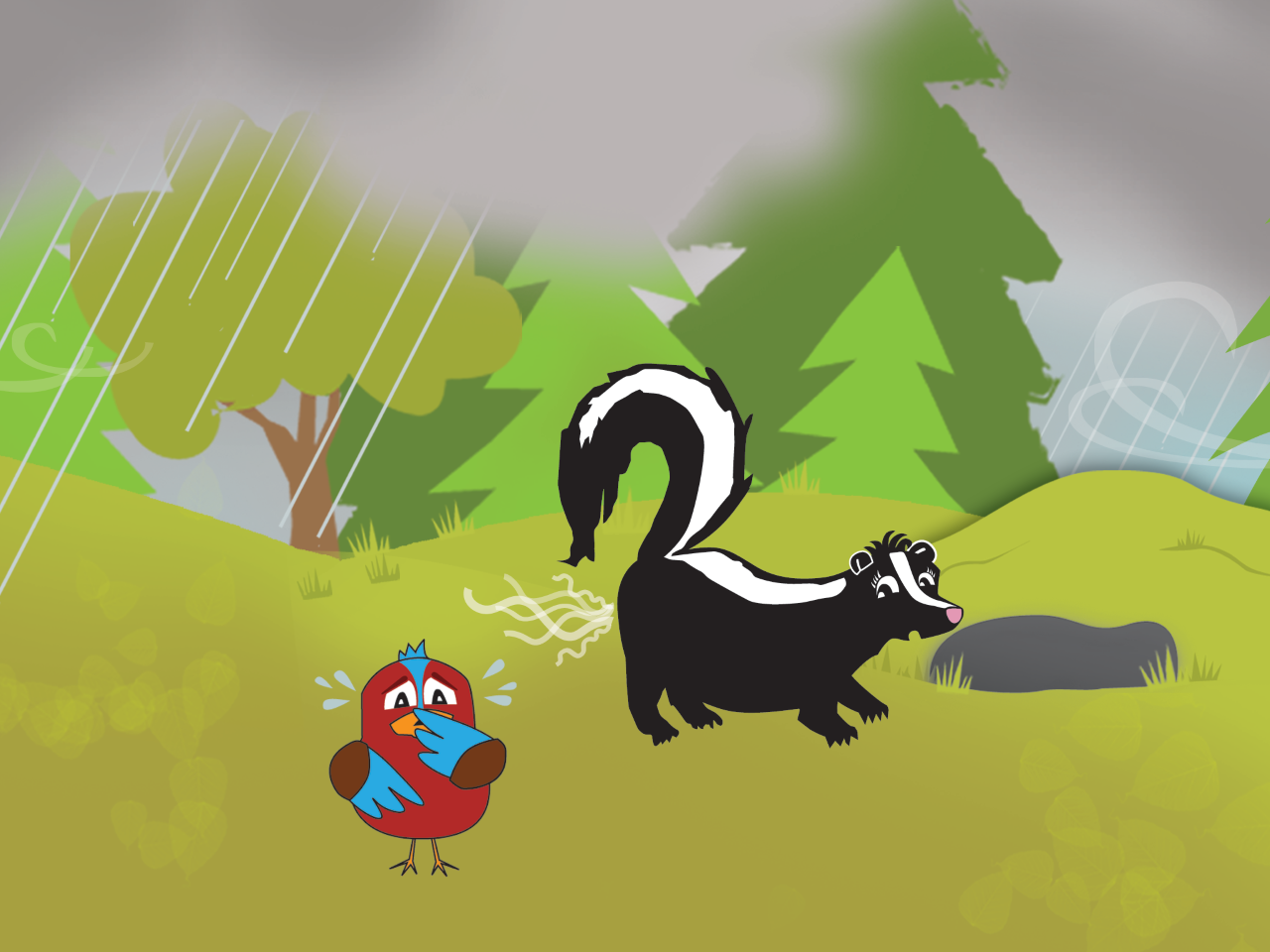 Page 10

Narration 




Question 8.1
Est-ce un bon 
abri pour Pinson?





Question 8.2
Pourquoi?
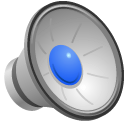 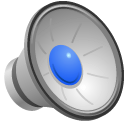 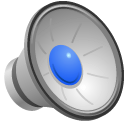 ©Filiatrault-Veilleux et Desmarais, 2020
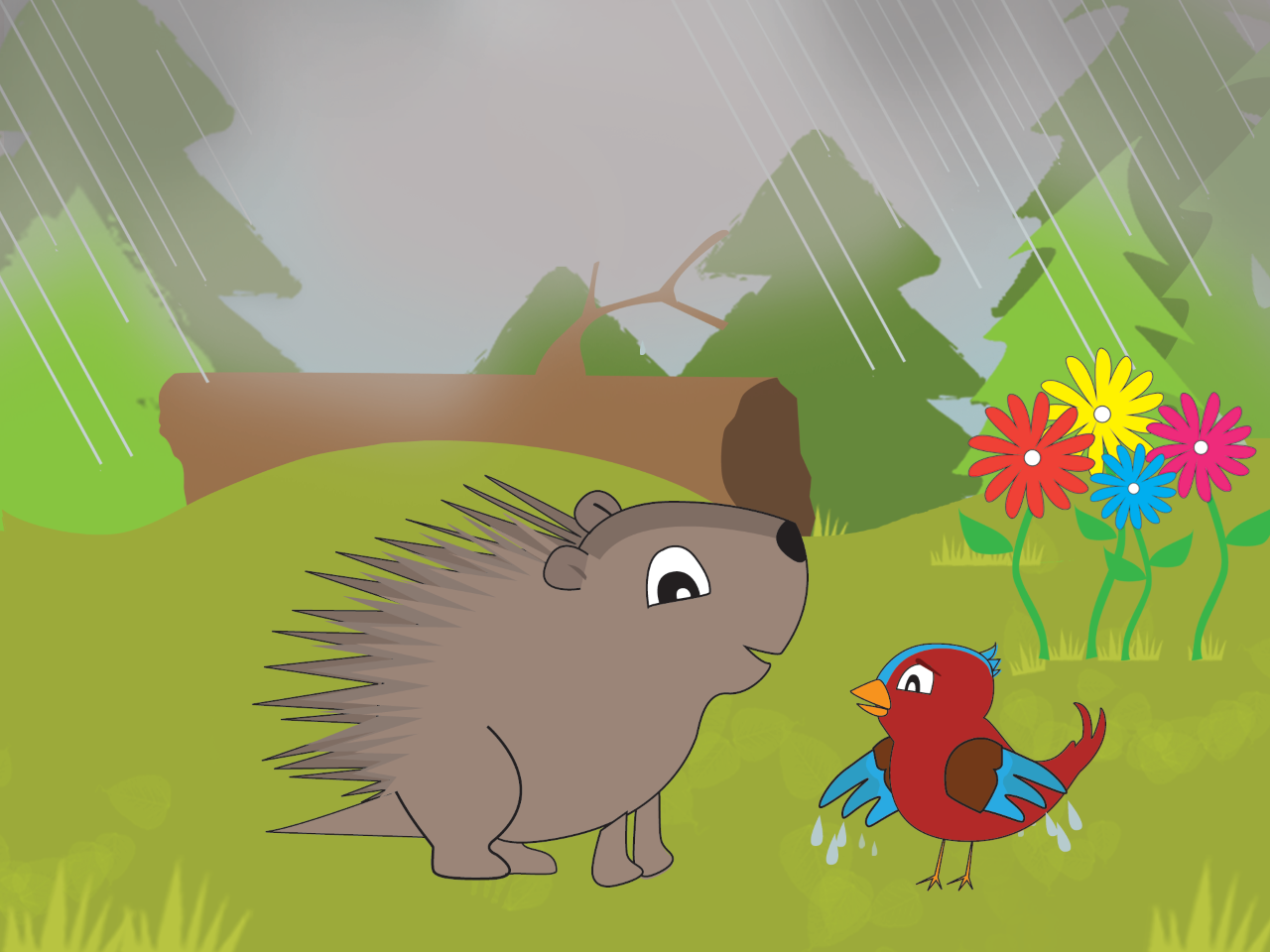 Page 11 

Narration 



Question 9.1
Est-ce que Pinson va être bien dans
 la maison du
 porc-épic? 




Question 9.2
Pourquoi?
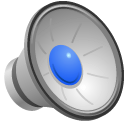 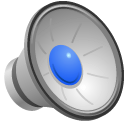 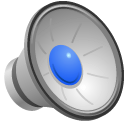 ©Filiatrault-Veilleux et Desmarais, 2020
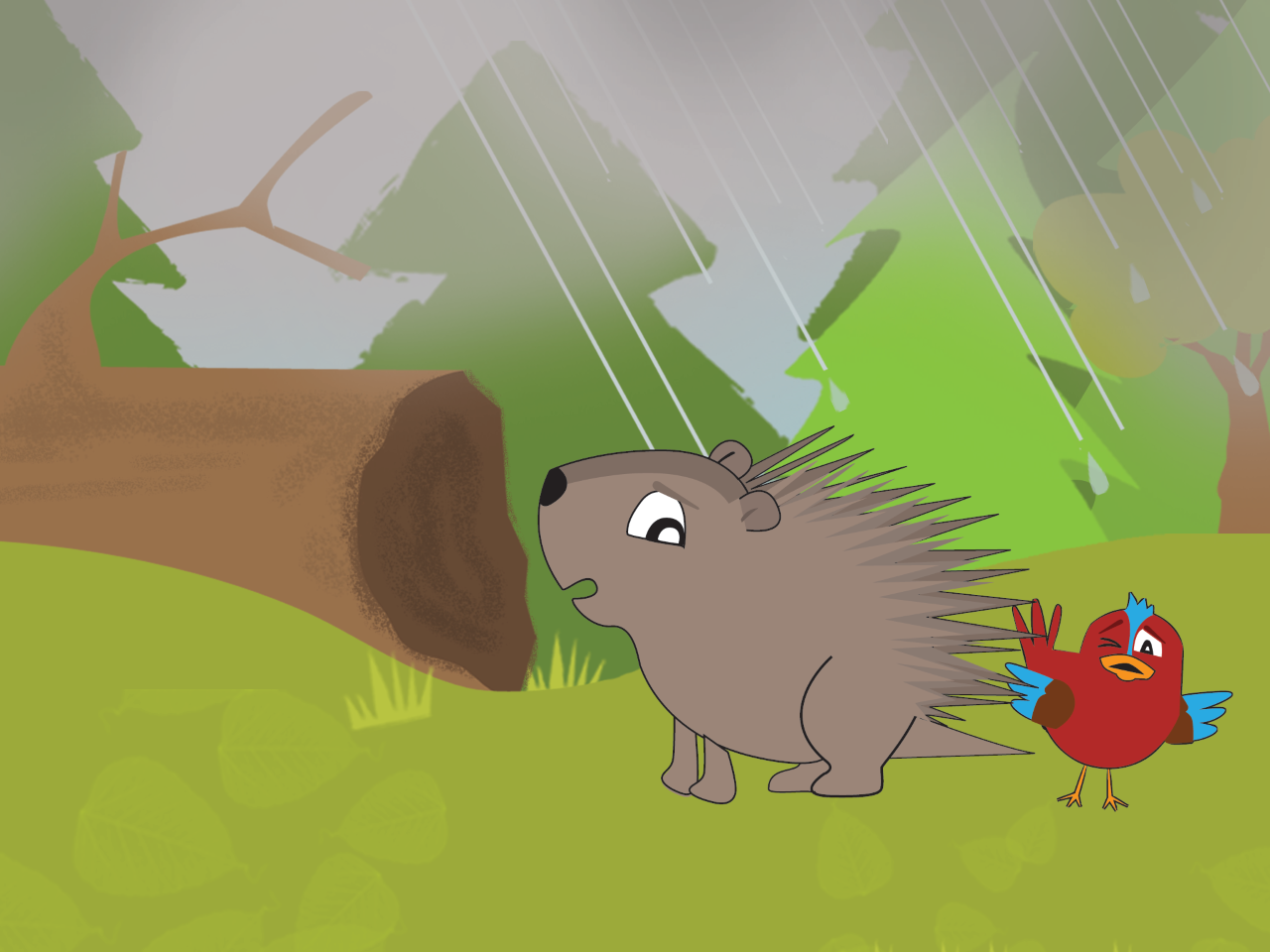 Page 12 

Narration 




Question 10.1
Est-ce un bon abri 
pour Pinson?




Question 10.2
Pourquoi?
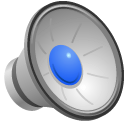 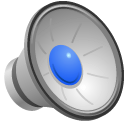 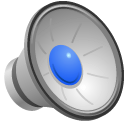 ©Filiatrault-Veilleux et Desmarais, 2020
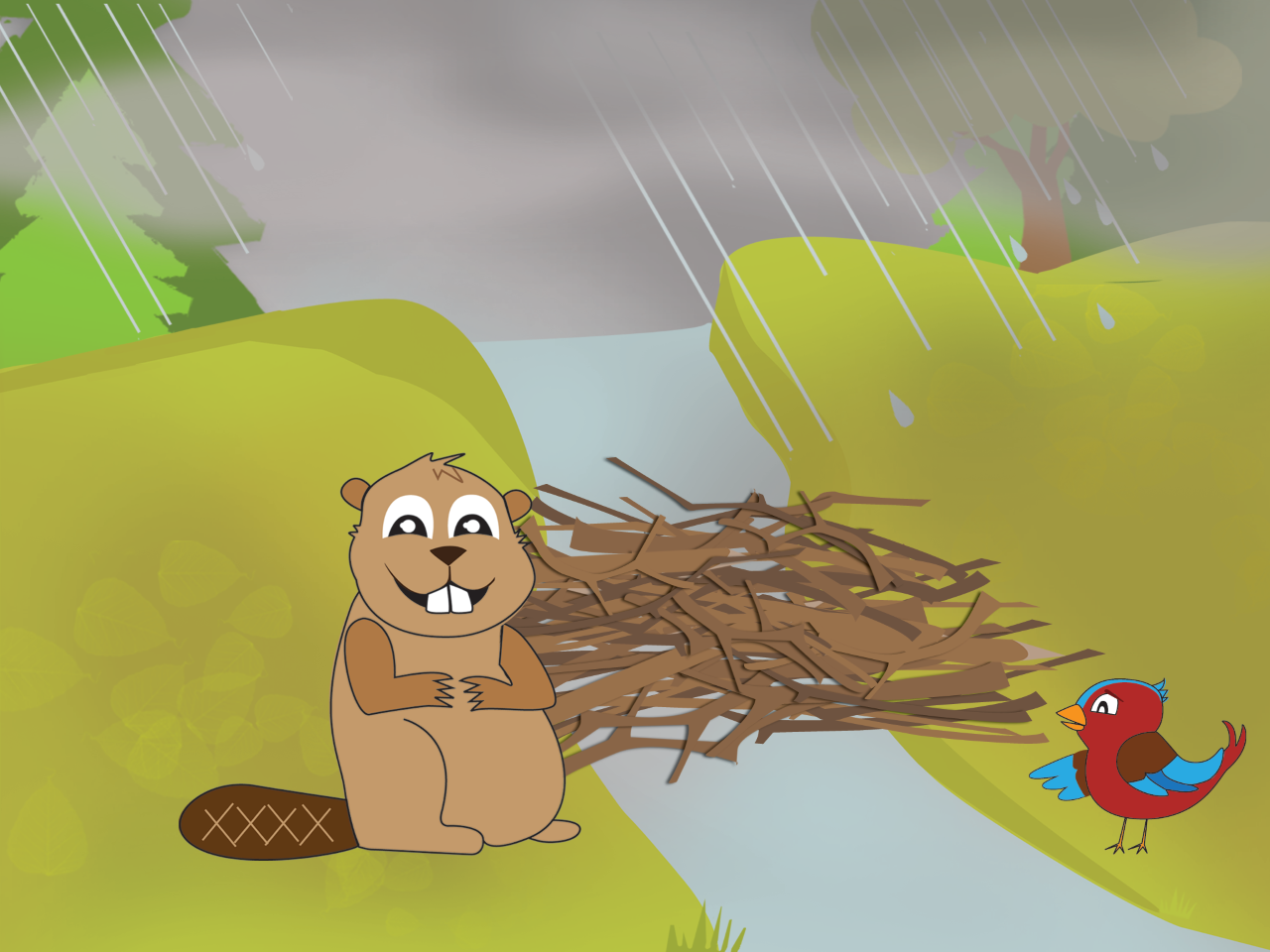 Page 13 

Narration 




Question 11.1
Est-ce que Pinson 
va être bien
dans la maison 
du castor? 



Question 11.2
Pourquoi?
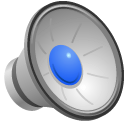 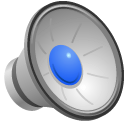 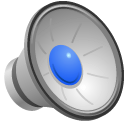 ©Filiatrault-Veilleux et Desmarais, 2020
Page 14 

Narration 



Question 12.1
Est-ce un bon abri 
pour Pinson ? 




Question 12.2
Pourquoi?
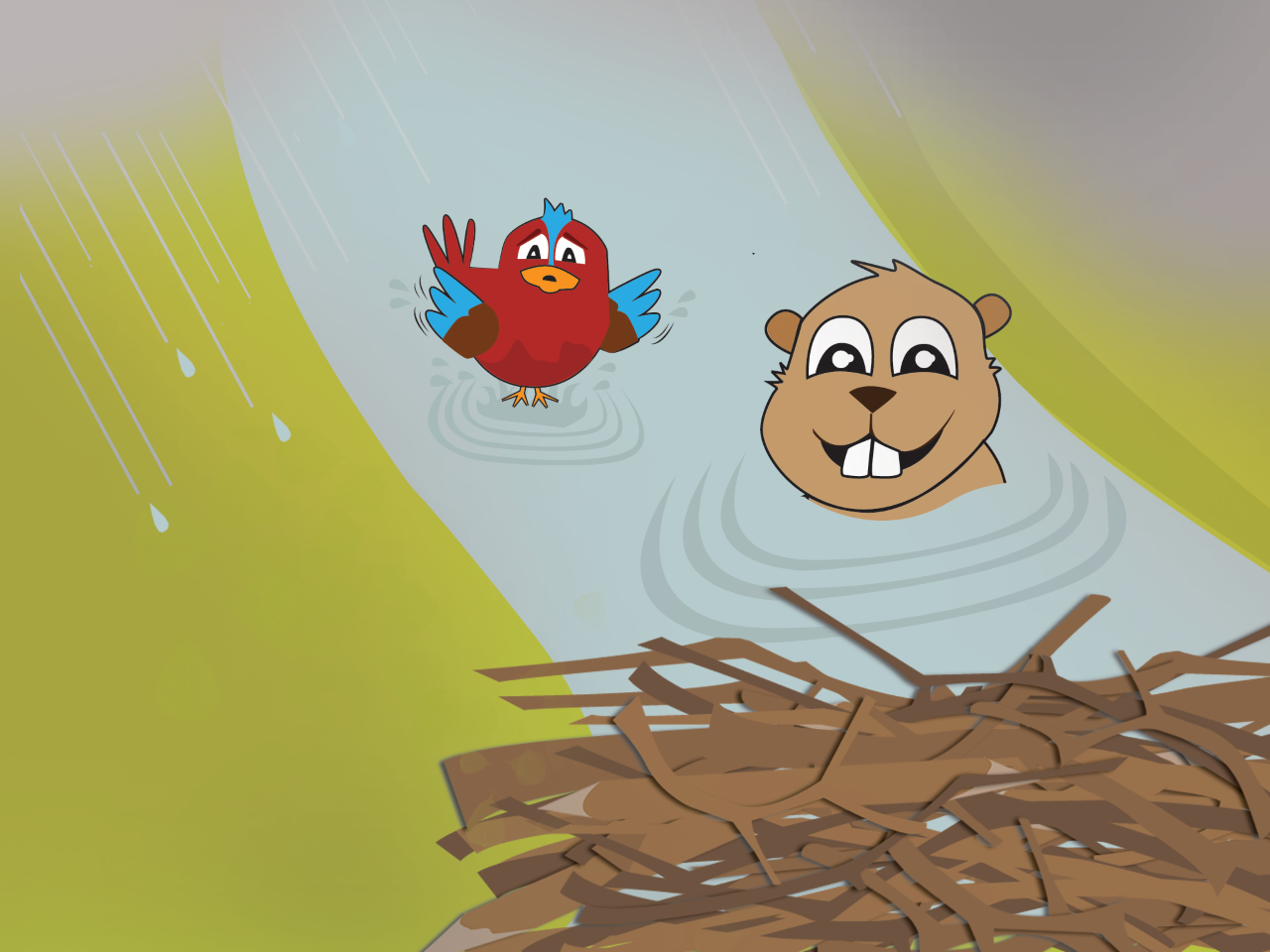 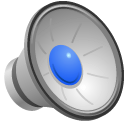 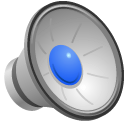 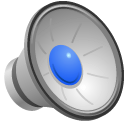 ©Filiatrault-Veilleux et Desmarais, 2020
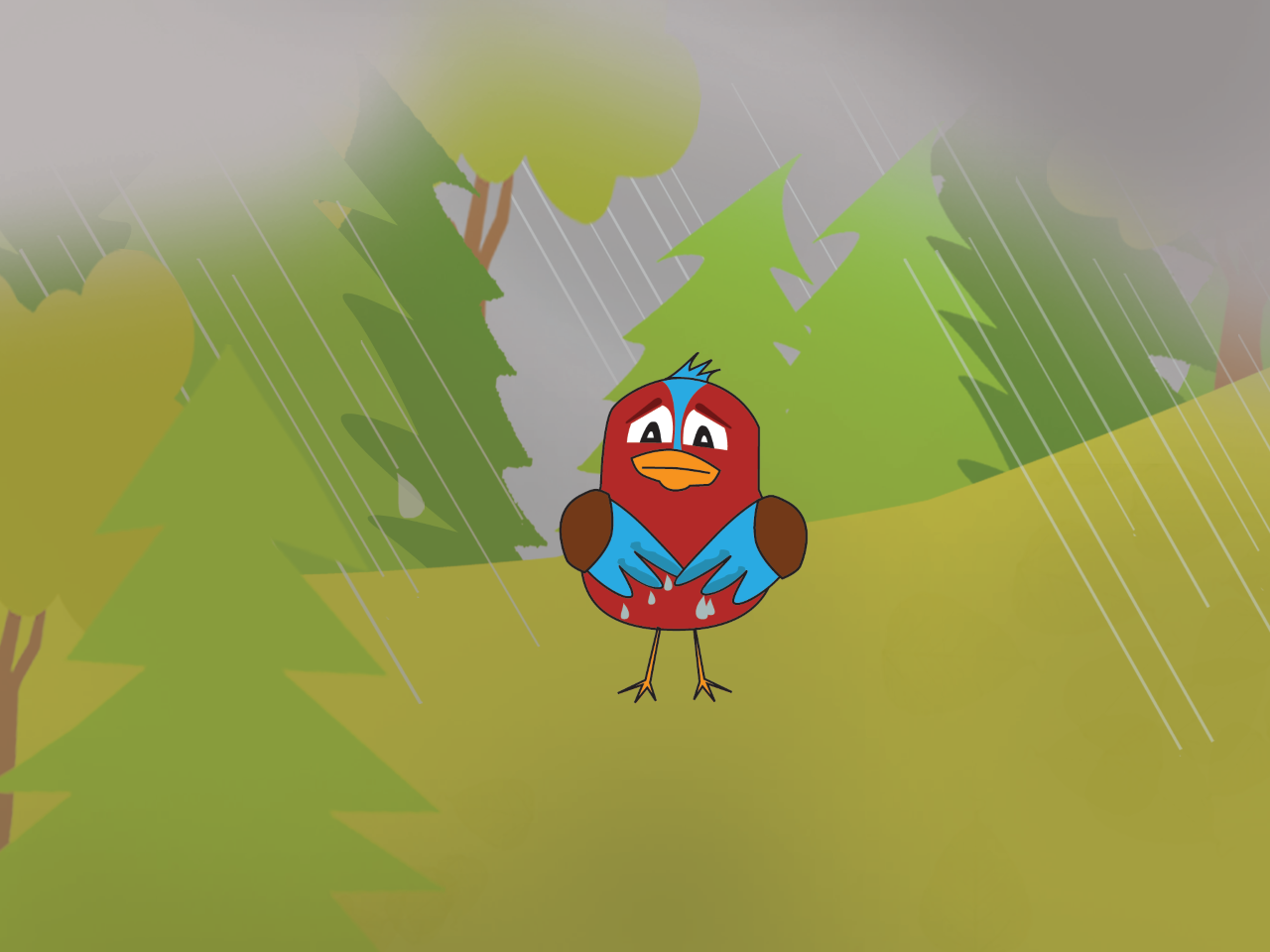 Page 15 

Narration 




Question 13.1
Comment il se 
sent Pinson? 




Question 13.2
Pourquoi?
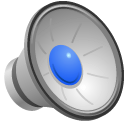 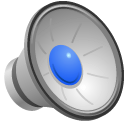 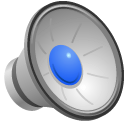 ©Filiatrault-Veilleux et Desmarais, 2020
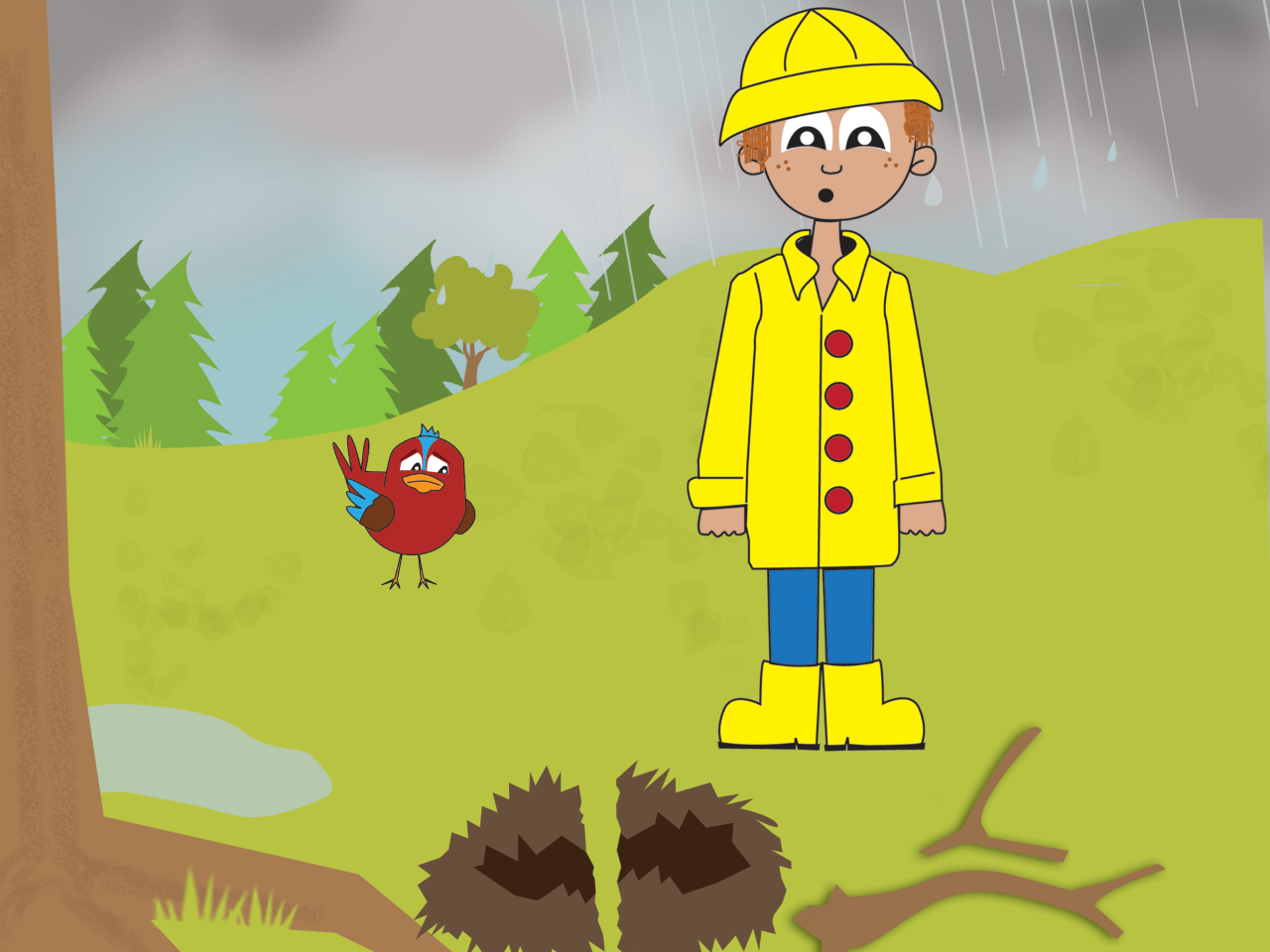 Page 16 

Narration 




Question 14
Il veut quoi 
Pinson déjà?
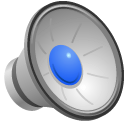 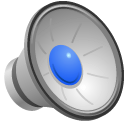 ©Filiatrault-Veilleux et Desmarais, 2020
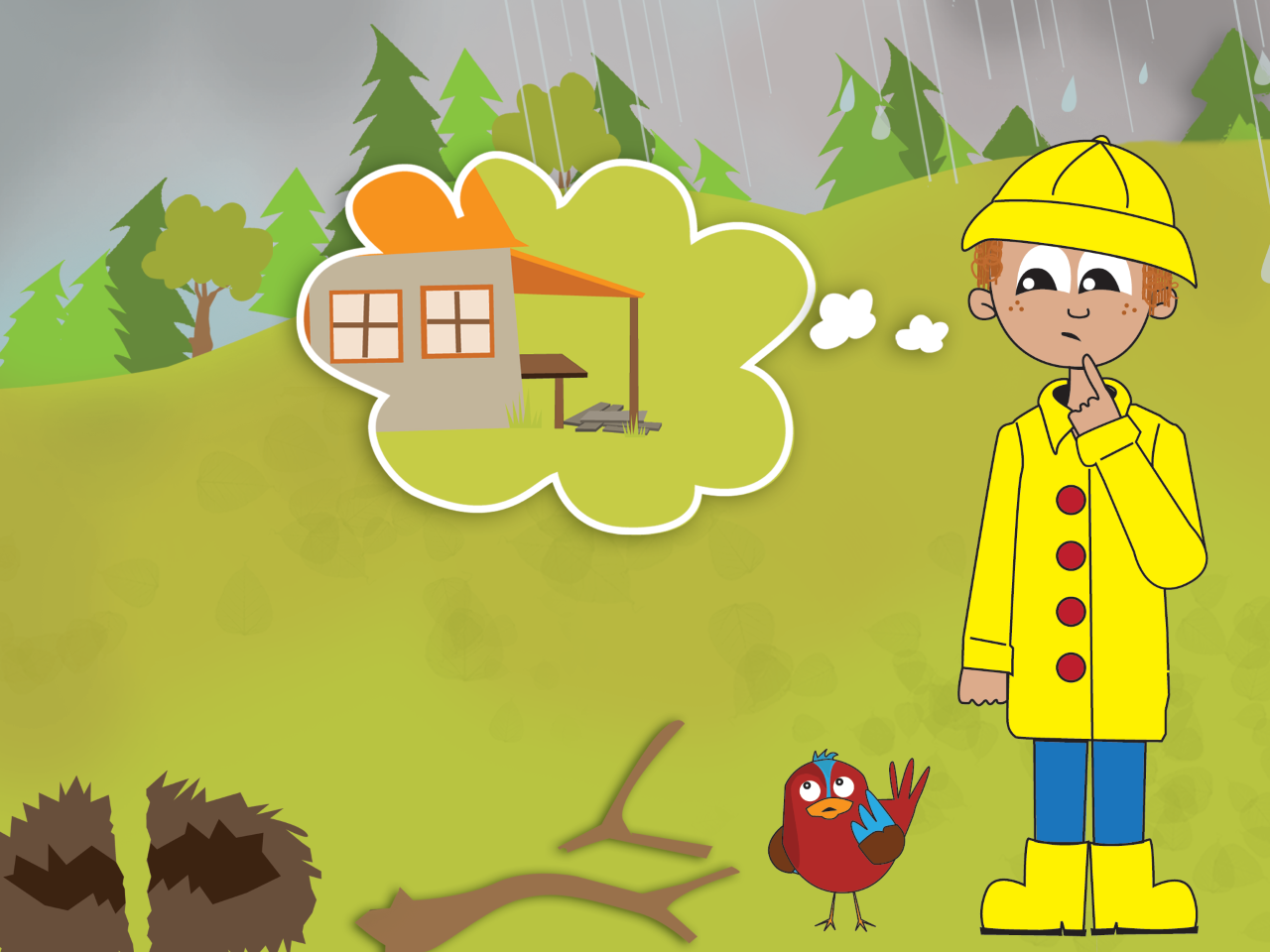 Page 17 

Narration 




Question 15
C’est quoi l’idée
de Tom?
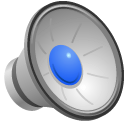 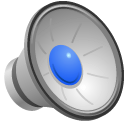 ©Filiatrault-Veilleux et Desmarais, 2020
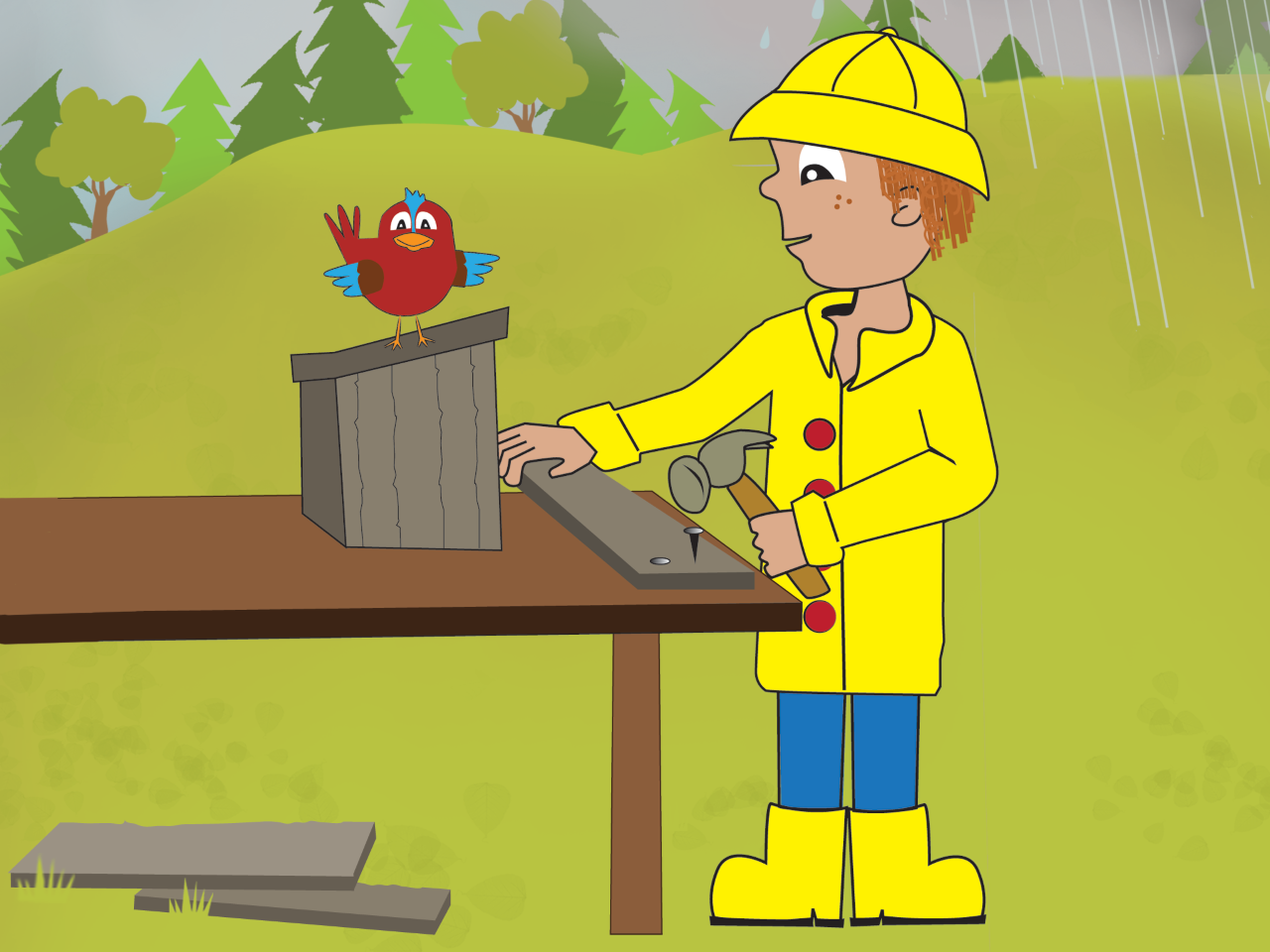 Page 18 

Narration 




Question 16.1
Est-ce que Pinson 
va être bien dans 
cette maison? 




Question 16.2
Pourquoi?
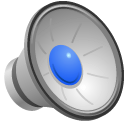 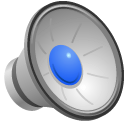 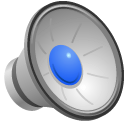 ©Filiatrault-Veilleux et Desmarais, 2020
Page 19 
Narration 


Question 17.1
Est-ce un bon abri 
pour Pinson? 


Question 17.2
Pourquoi? 



Question 18.1
Comment il se sent 
Pinson? 



Question 18.2 
Pourquoi?
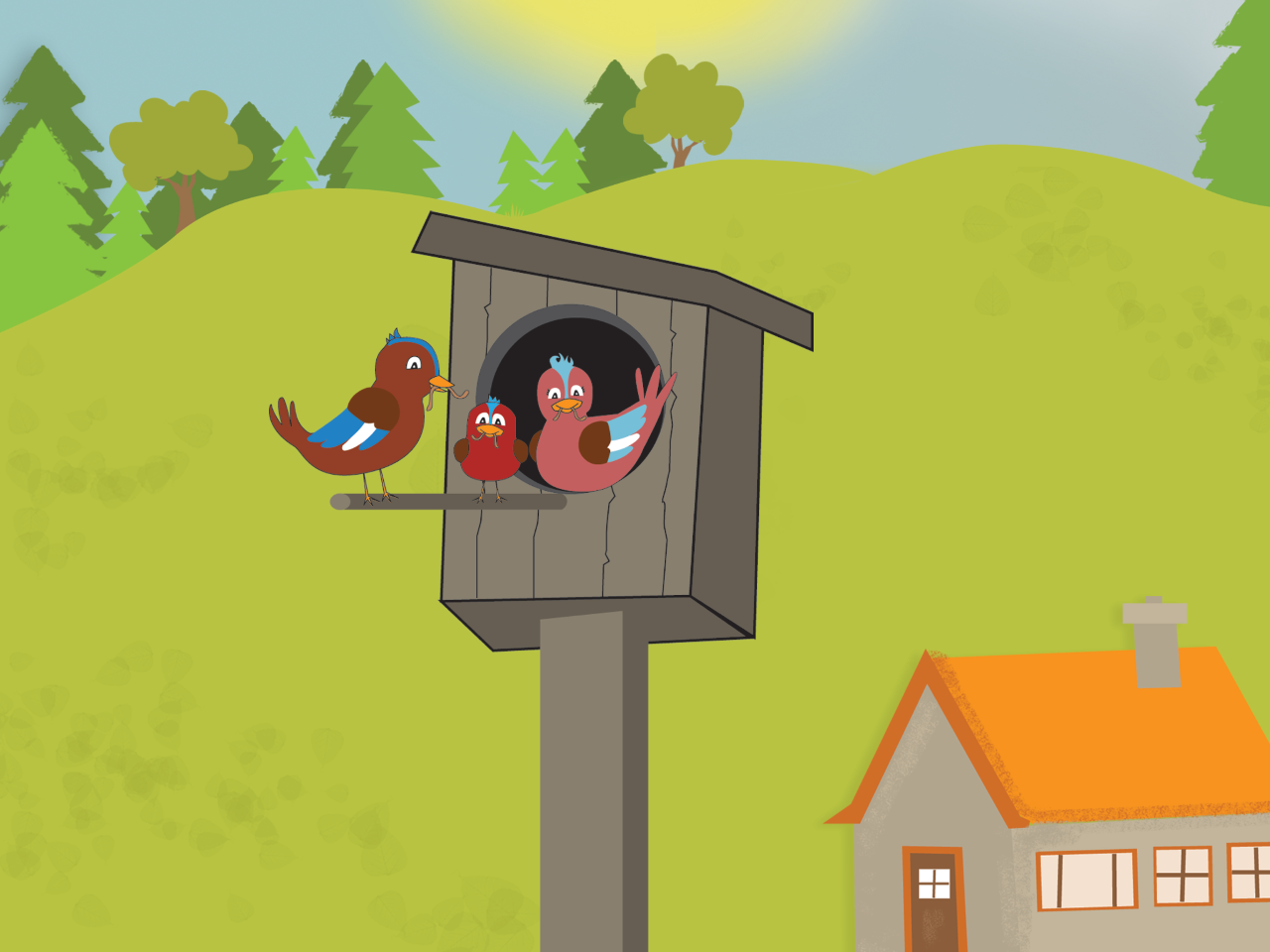 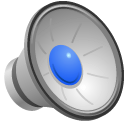 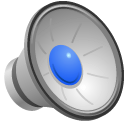 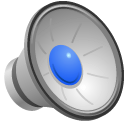 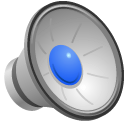 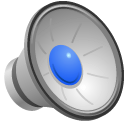 ©Filiatrault-Veilleux et Desmarais, 2020
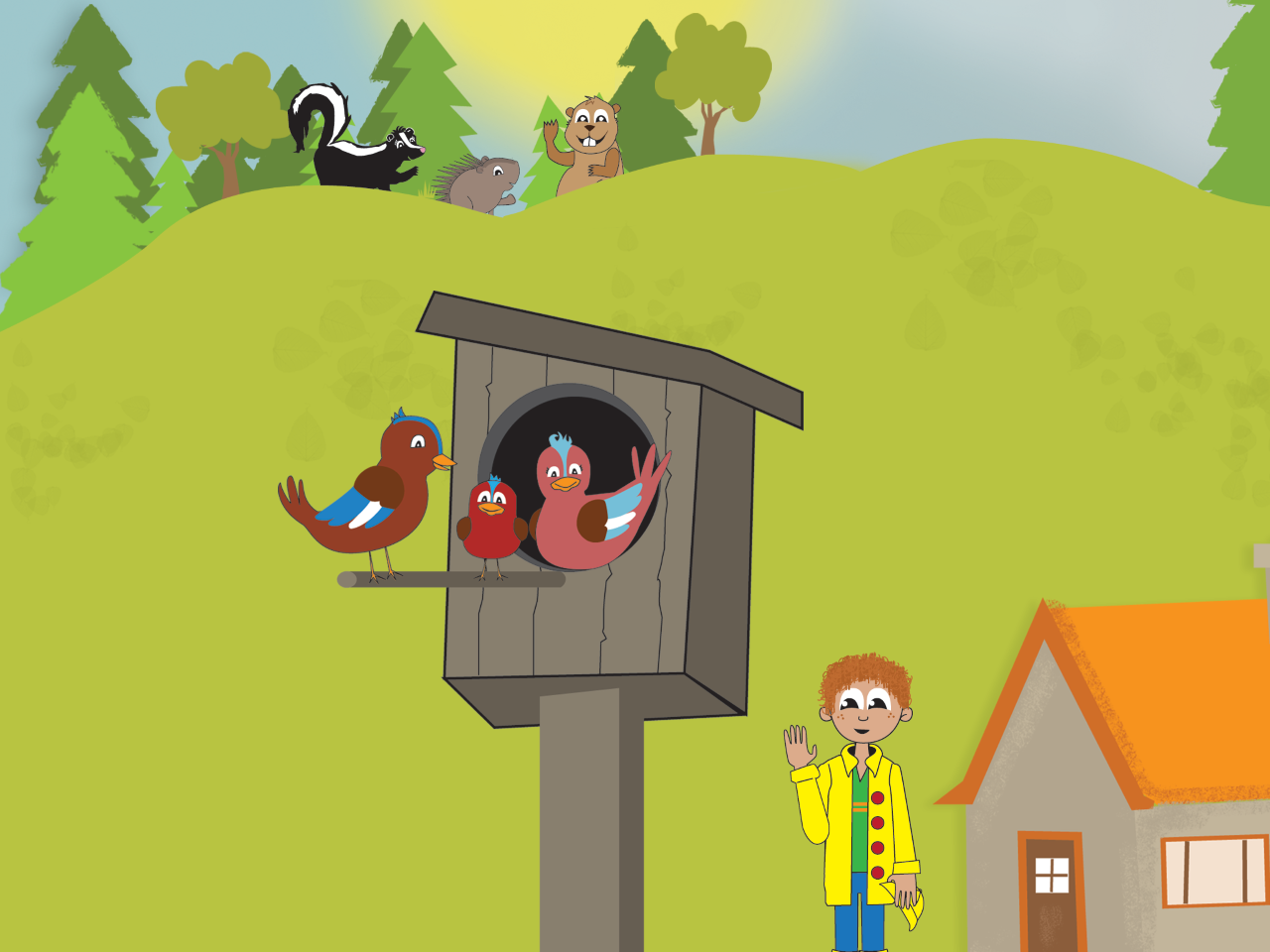 Page 20 

Narration 



Question 19.1
C’est qui qui a aidé le plus Pinson?




Question 19.2
Pourquoi?
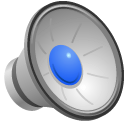 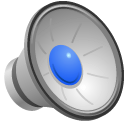 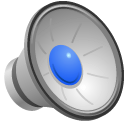 ©Filiatrault-Veilleux et Desmarais, 2020
FIN
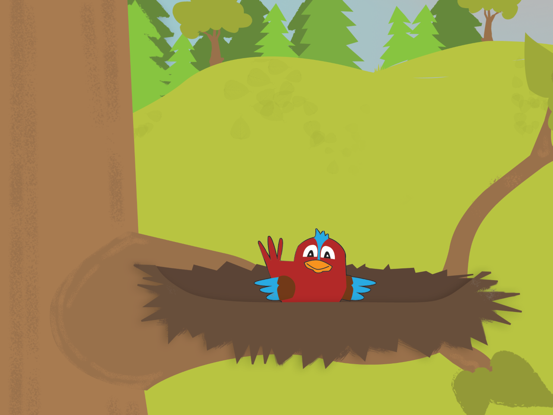